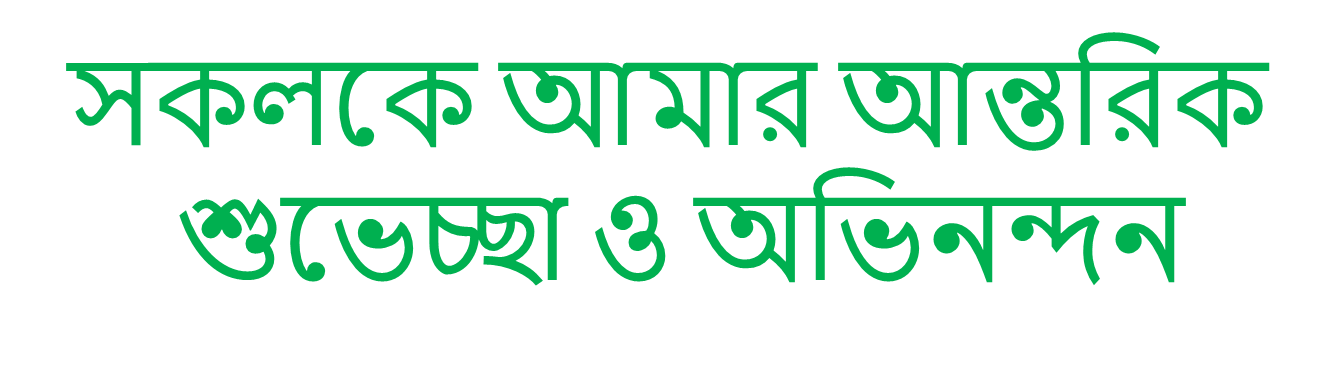 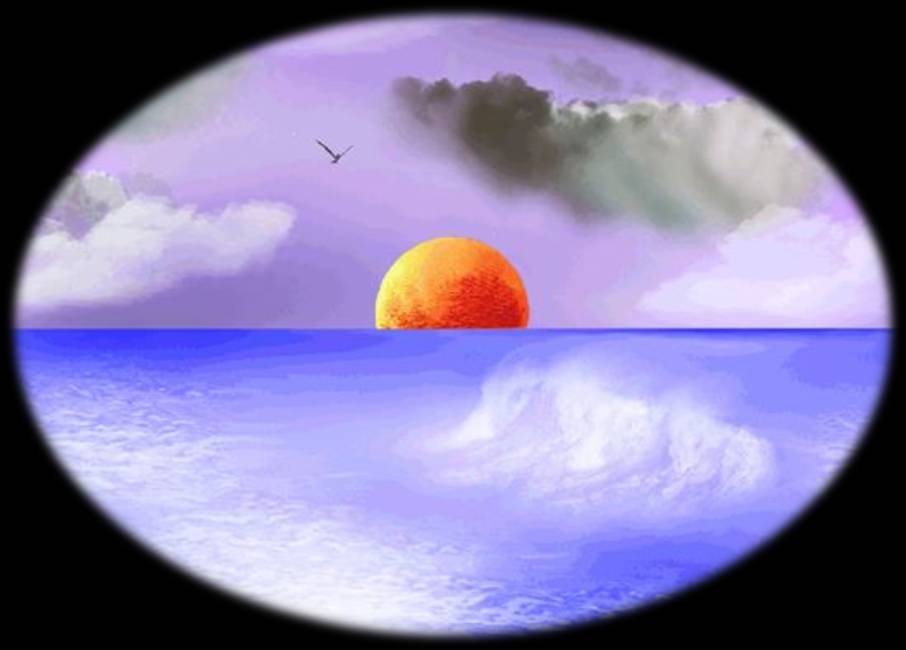 পরিচিতি
পাঠ




শ্রেণি: ৯ম
বিষয়: বাংলা ১ম
 পাঠ : লাইব্রেরি 
সময়ঃ ৫০মিনিট
তাং ১৫/১২/২০১৯
শিক্ষক






টুলু সরকার (সহকারী শিক্ষক )
কাদিরখোলা মাধ্যমিক বিদ্যালয় 
রামপাল , বাগেরহাট। 
মোবাইলঃ ০১৯৩৪-৫০৮১৬৭
E-mail:tulusarker81@gmail.com
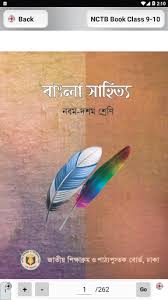 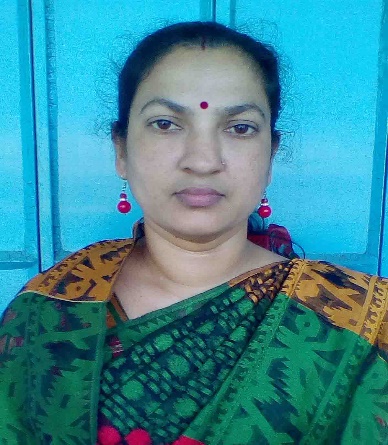 ছবিতে তোমরা কী দেখতে পাচ্ছ ?
পাঠ শিরোনাম
লাইব্রেরি
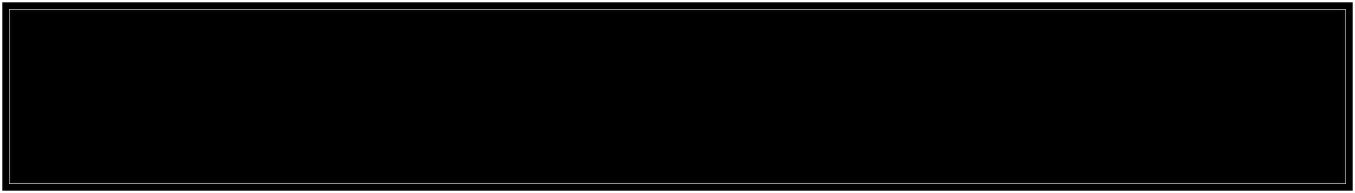 শিখনফল
এই পাঠ শেষে শিক্ষার্থীরা-
ক) লেখক পরিচিতি বলতে পারবে ।
খ)কল্লোল,উল্লংঘ্ন,অমৃতলোক,শংক  প্রমিত শব্দগুলির বাক্য ও টীকা লিখতে পারবে । 
গ) লাইব্রেরি প্রবন্ধের মূল বক্তব্য  বিশ্লেষন করতে পারবে।
লাইব্রেরি
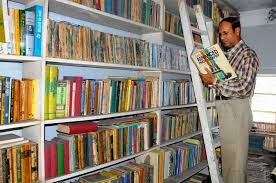 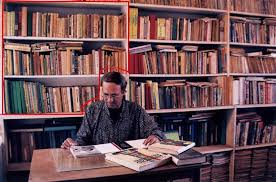 লাইব্রেরি হচ্ছে মনের হাসপাতাল।
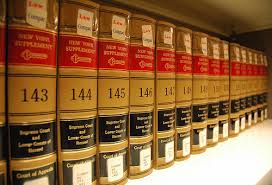 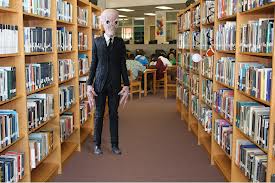 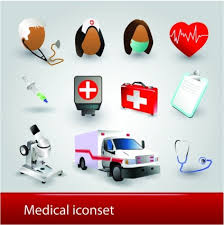 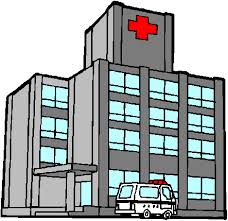 লাইব্রেরি
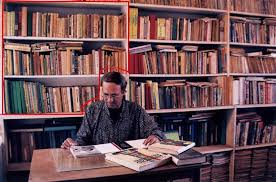 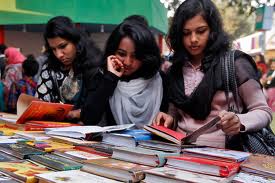 বই বিতরন
বই পড়া
১।লাইব্রেরি কী বুঝিয়ে বল ?
একক কাজ
সময়ঃ ৭ মিনিট
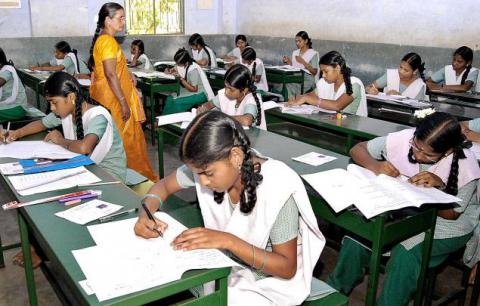 ২। কিসের মধ্যে সমুদ্রের শব্দ শোনা যায়?
লাইব্রেরি
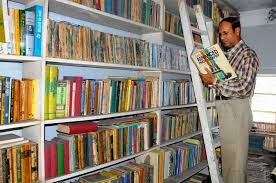 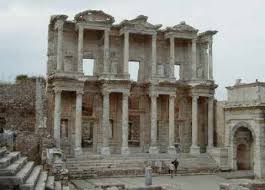 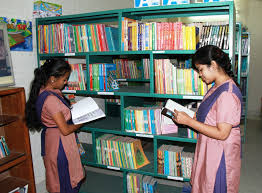 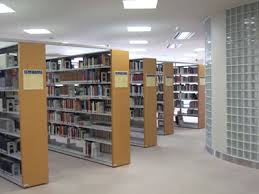 লাইব্রেরি
আমরা যত বেশি লাইব্রেরি প্রতিষ্ঠা করব,দেশের তত বেশি উপকার হবে।
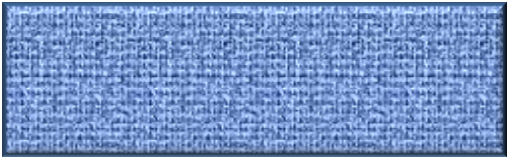 দলীয় কাজ
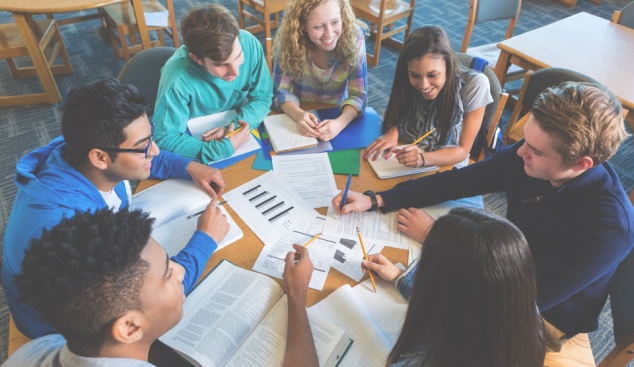 দলীয় কাজ
সময়ঃ ১০ মিনিট
১।“জীবিত ও মৃত ব্যক্তির হৃদয় পাশাপাশি এক পাড়ায় বাস করিতেছে”কথাটি বুঝিয়ে বল।
২। কল্লোল,অমৃতলোক,শংক,উল্লংগ্ন শব্দ গুলি দিয়ে টীকা লিখ।
মূল্যায়ন
১. লাইব্রেরি গল্পের লেখক  কে ?
             ২.  কতসালে রবিন্দ্রনাথ নোবেল পুরস্কার পান ?
বাড়ির কাজ
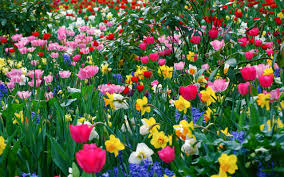 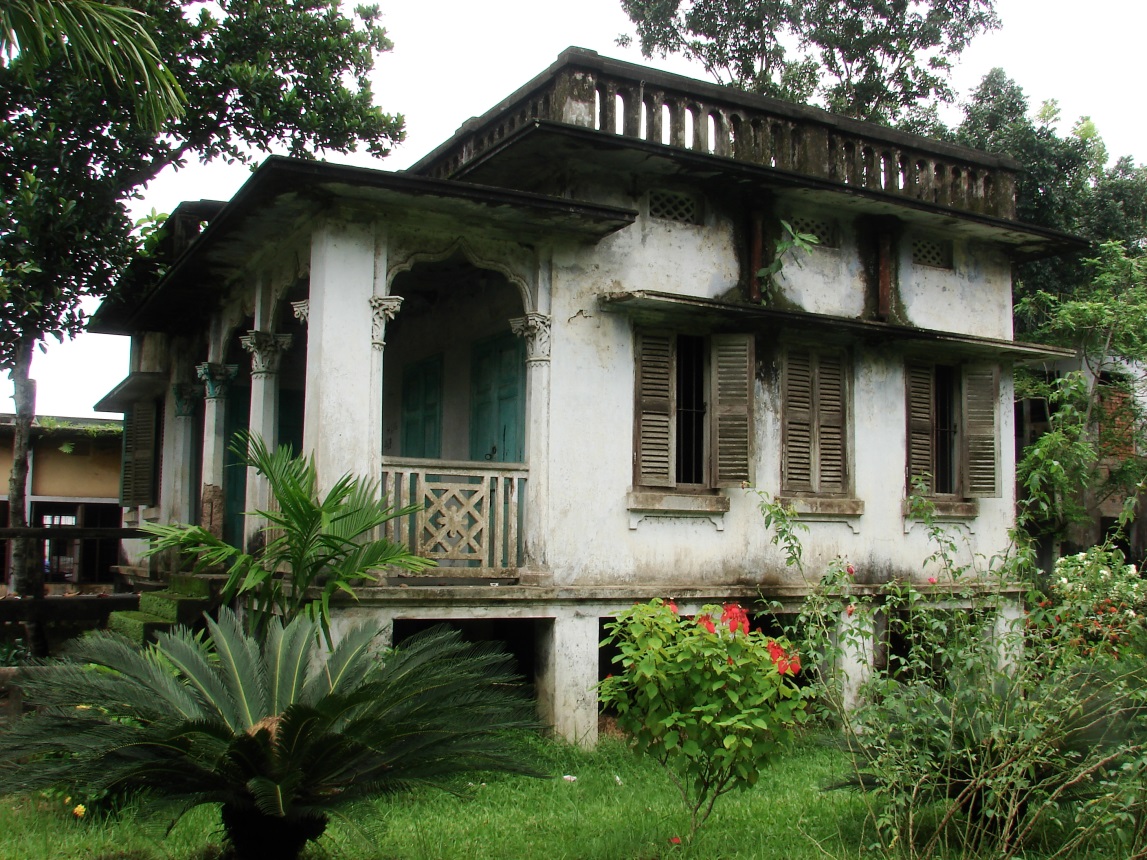 ১। লাইব্রেরি প্রবন্ধের মূল বক্তব্য  বিশ্লেষন কর।
ধন্যবাদ সবাইকে
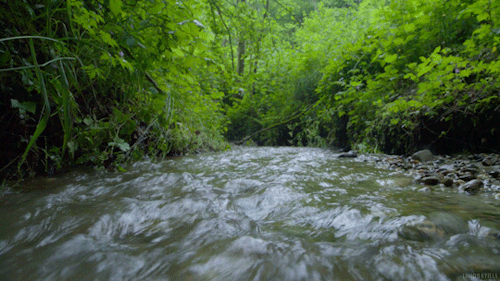